Волейбол
Ойыншының тұрысы, қозғалуы
Стойка и перемещение игрока
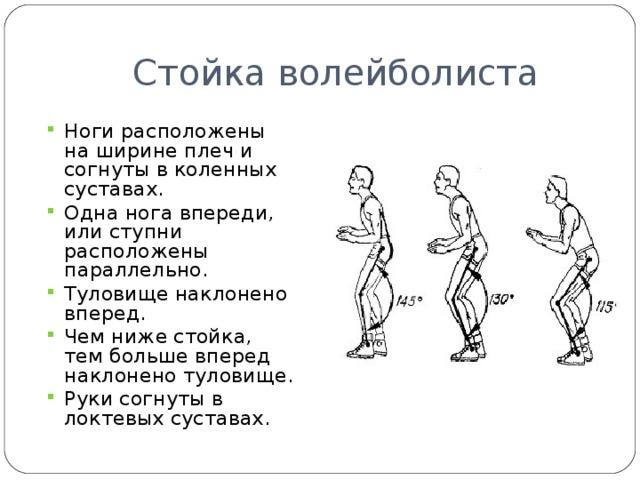 волейболистың тұрысы
Стойки игрока игрока имеет практическое значение в быту. Особенно при  гололеде можно принять стойку и сгруппироваться при падении.
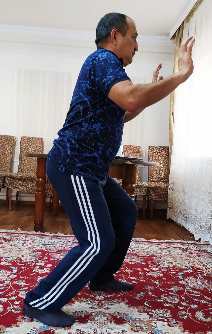 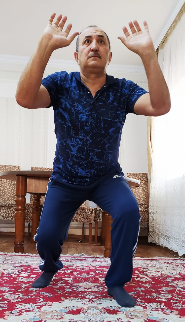 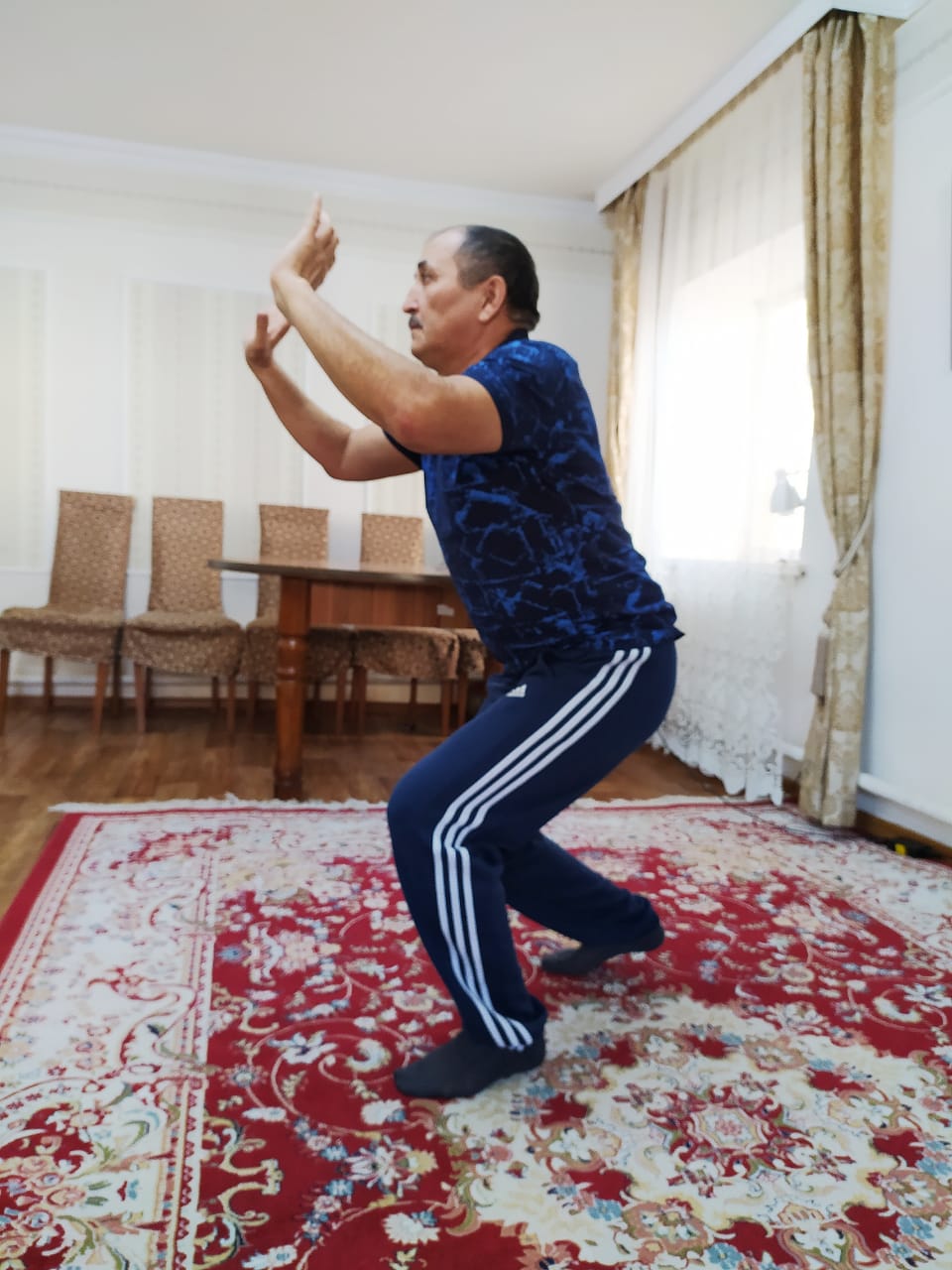 Волейболистың қозғалысы: тіркелі қадам
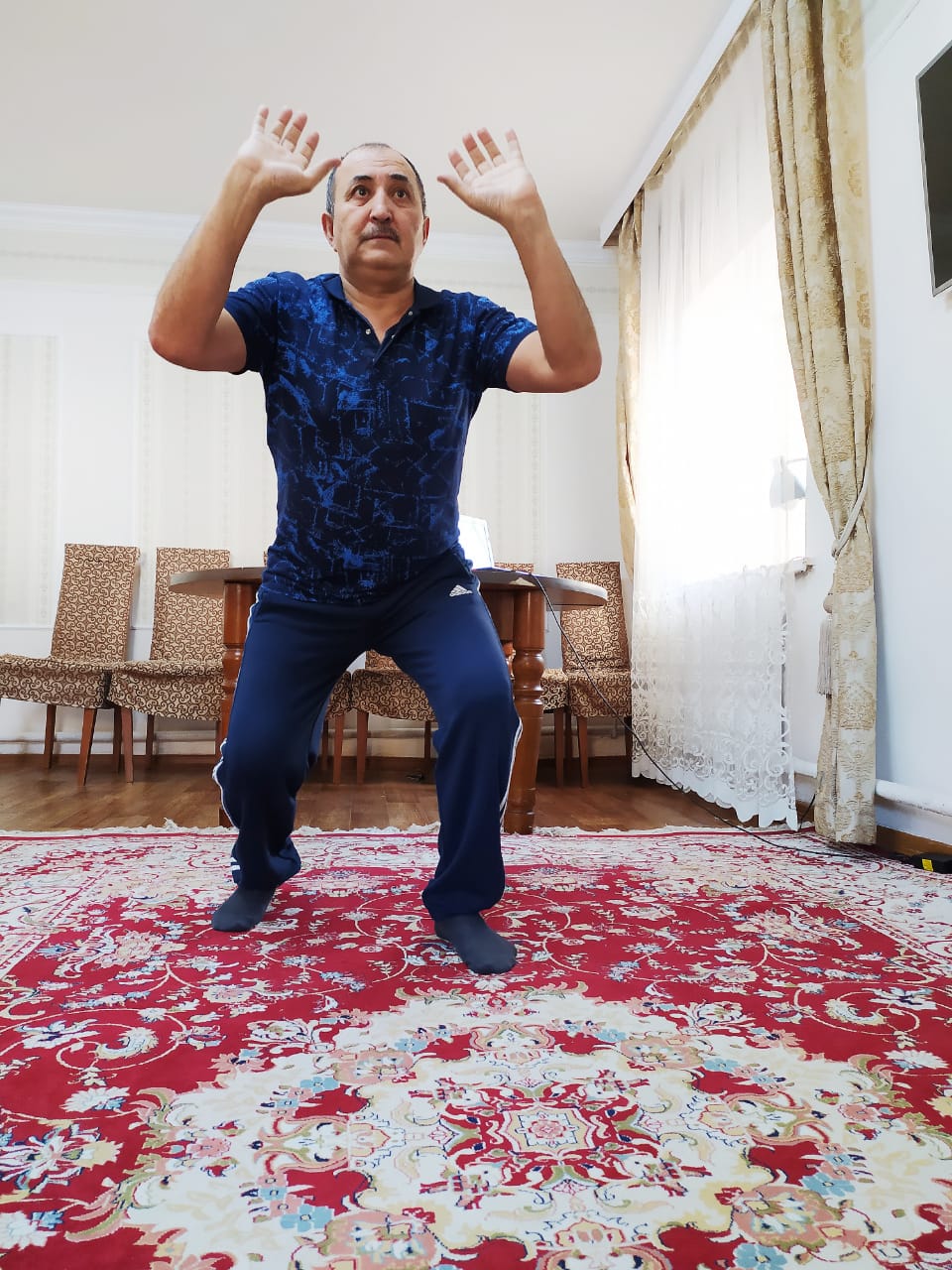 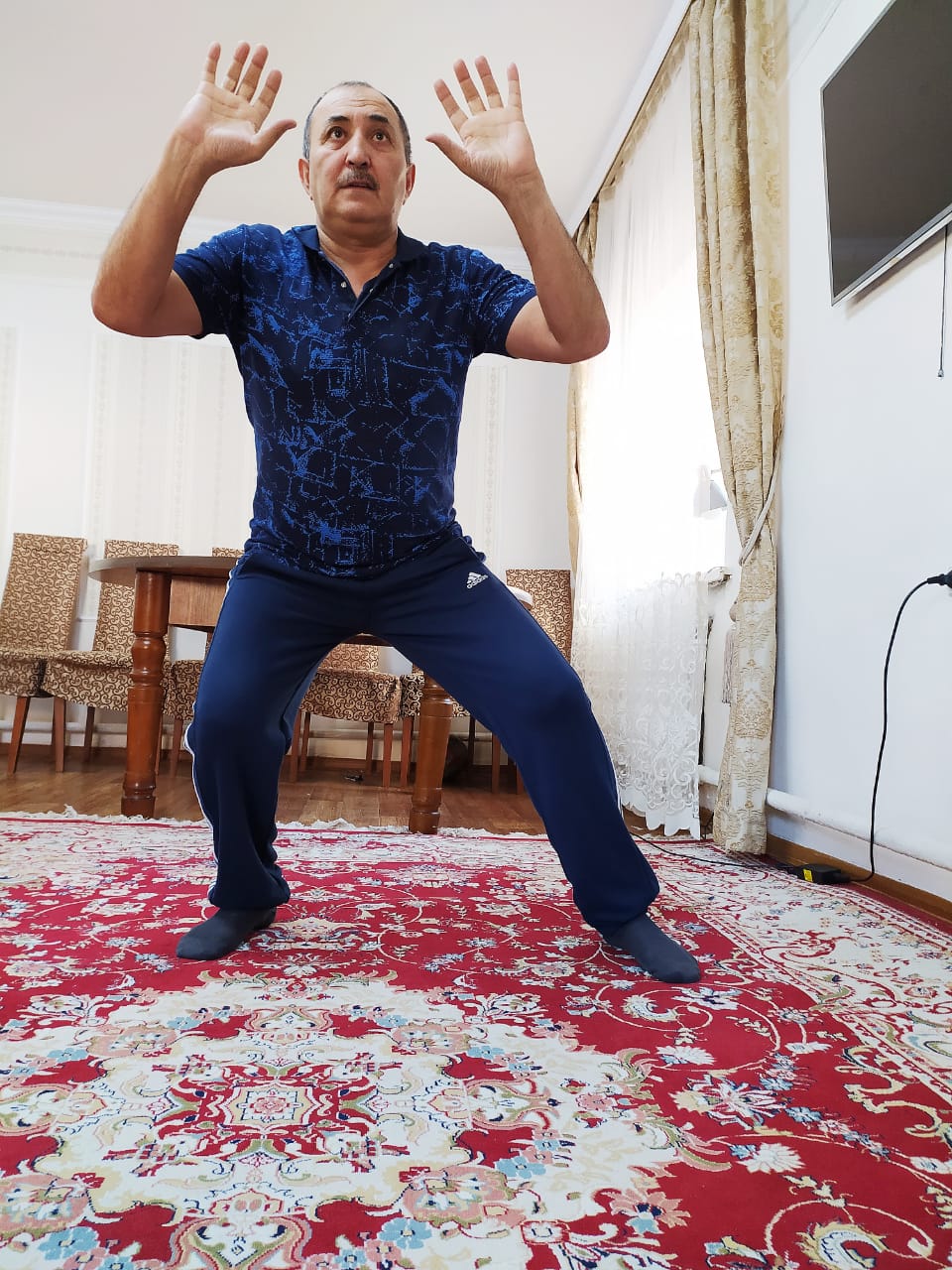 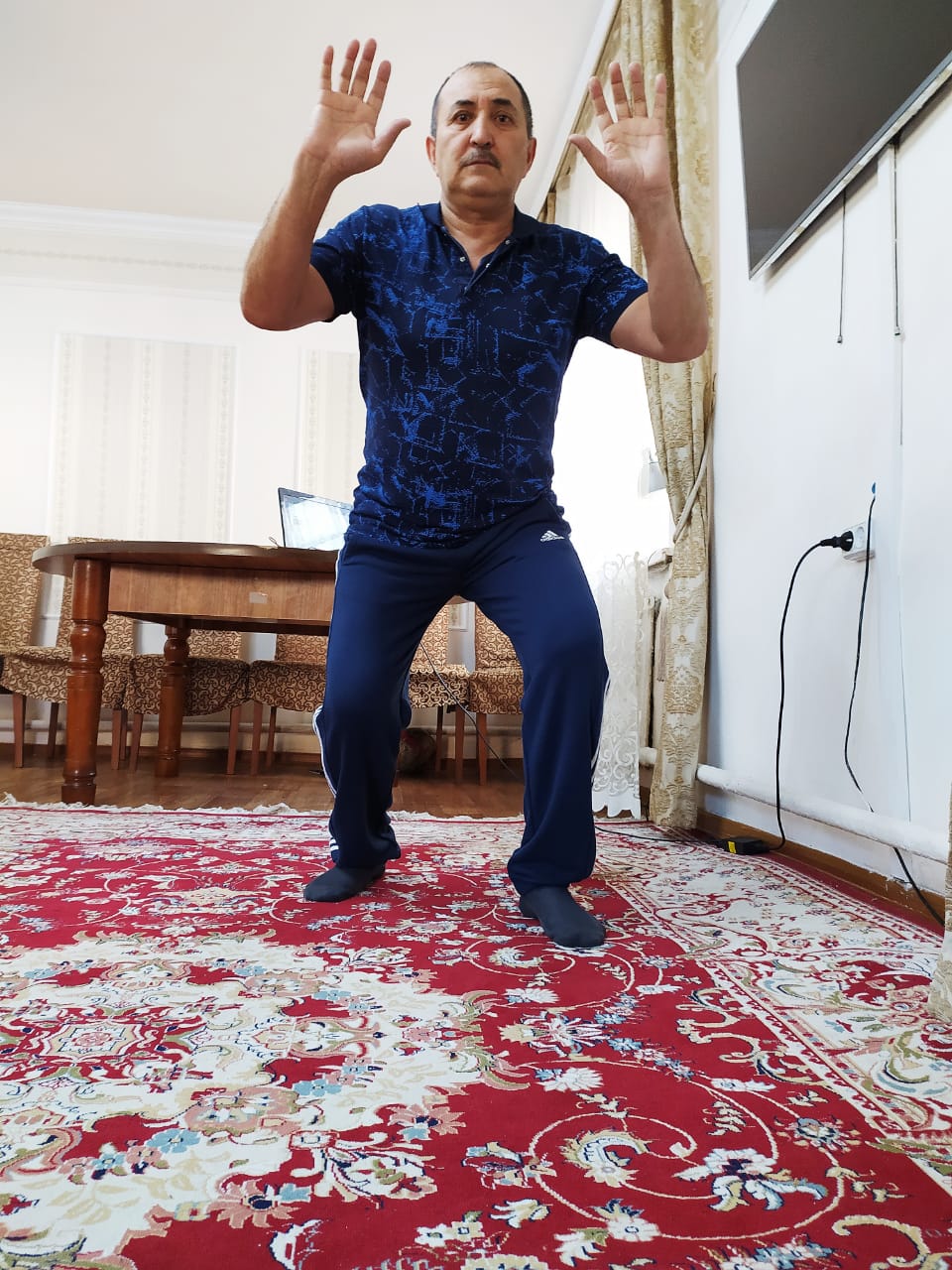 Айқас қадам - Скрестный шаг
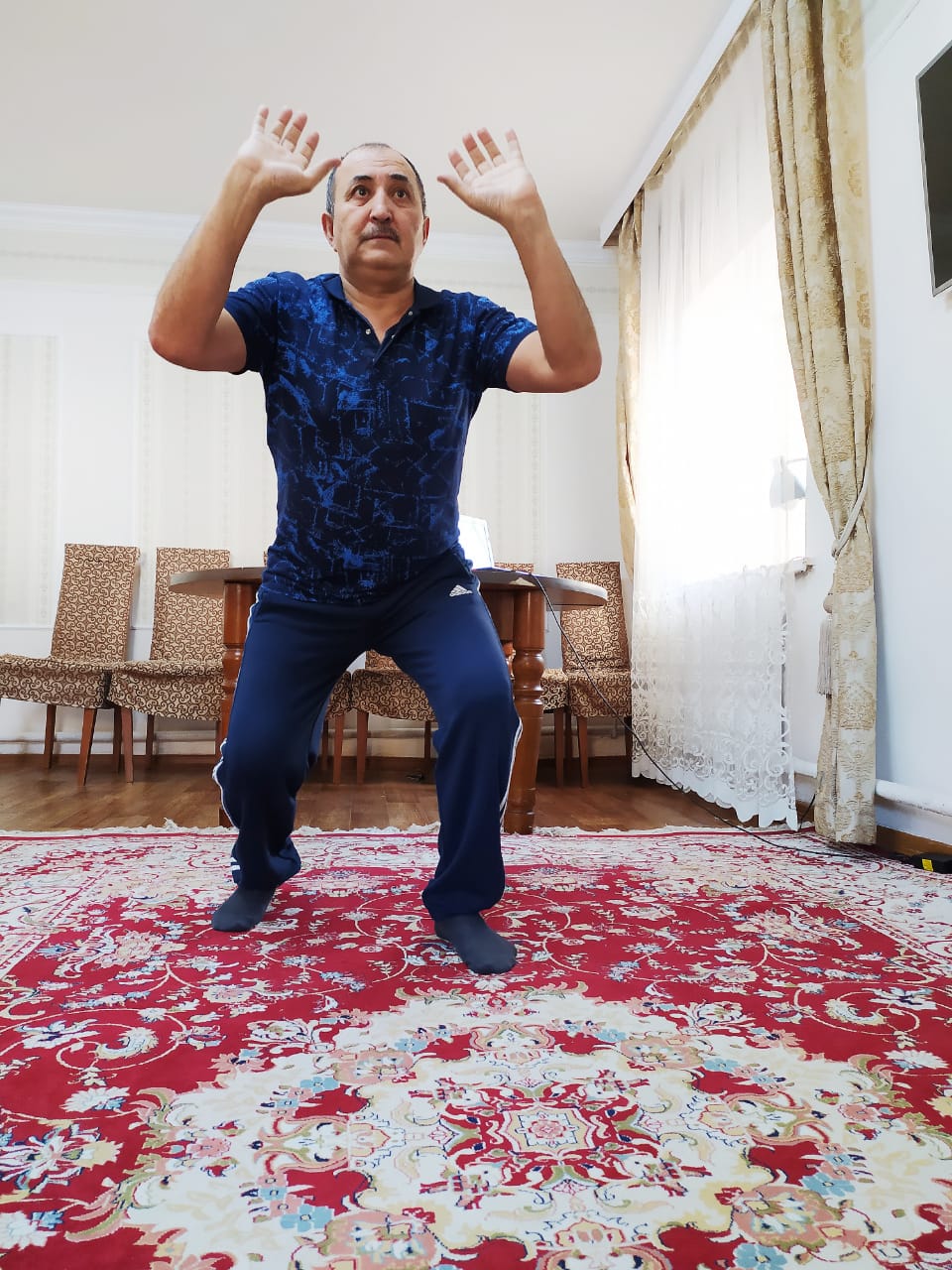 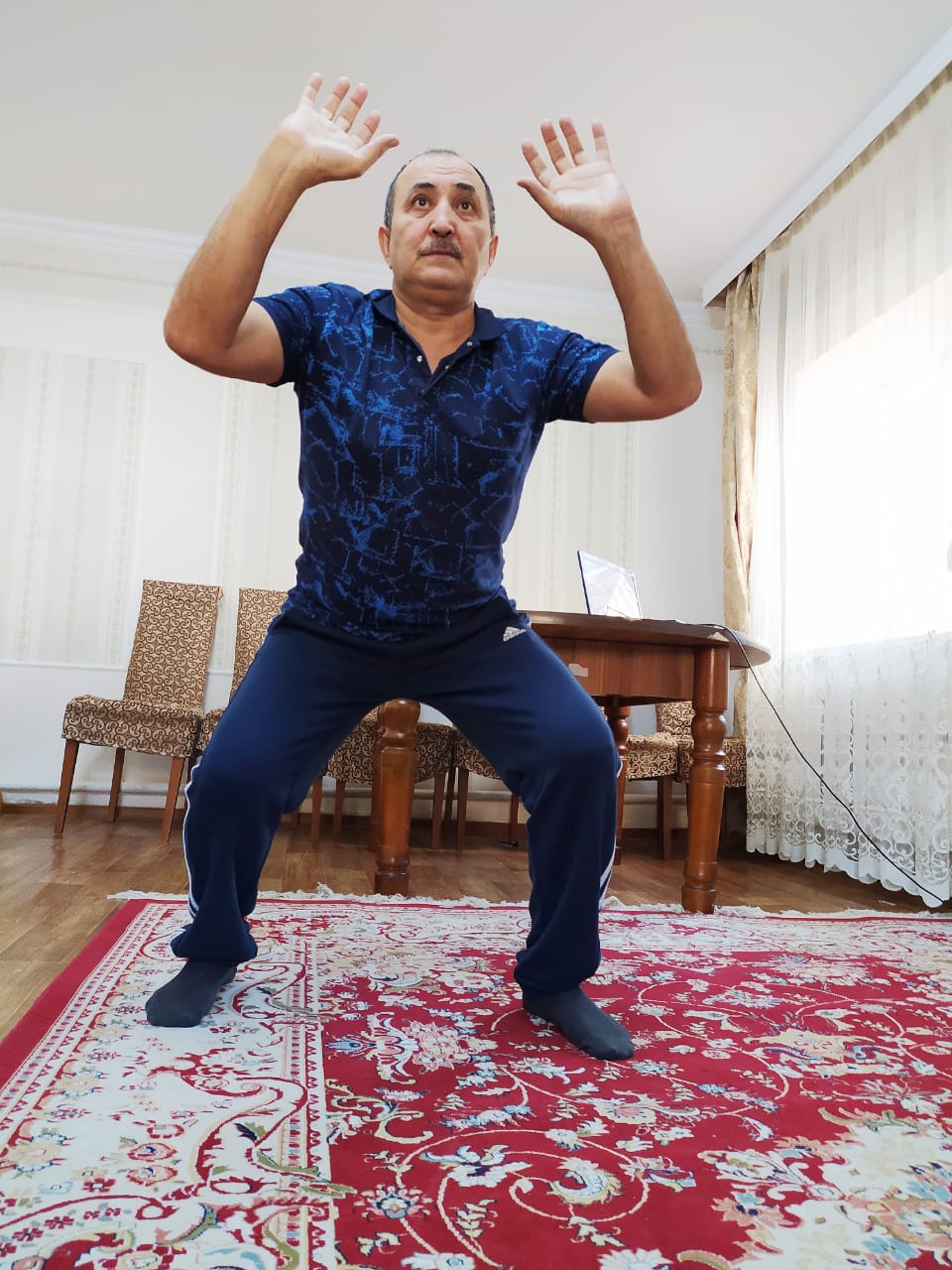 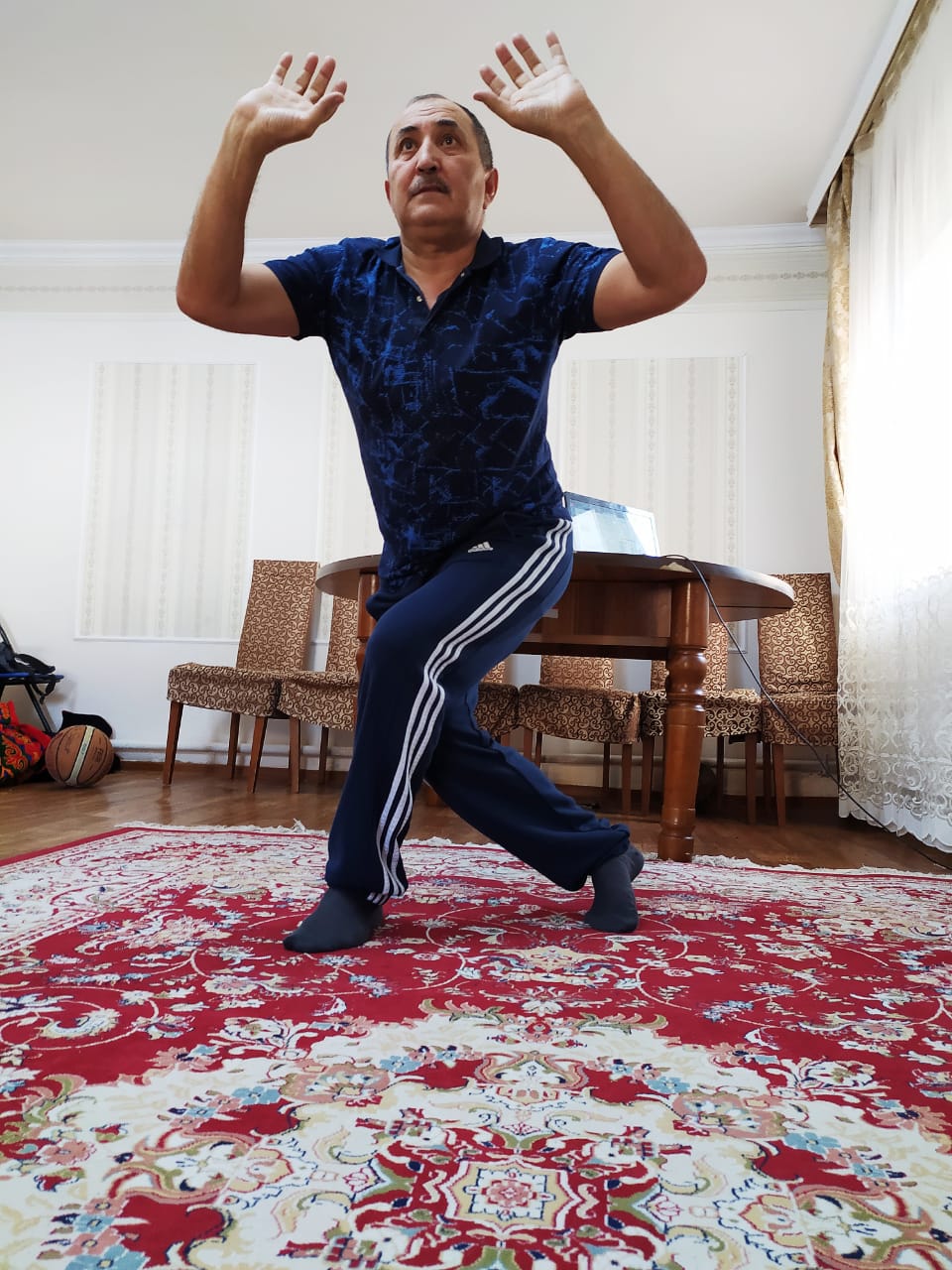 Тәжірибелік бөлім
 Практическая часть
№ 1 жаттығу:
 Тіркелі қадам жасап қозғалу. 2 қадам онға, 2 қадам солға-8 рет
Перемещение в стойке приставными шагами. Влево 2 шага и вправо 2 шага- 8 раз
     № 2 жаттығу
  Тура солай айқас қадаммен қозғалу.                                                                        .  Перемещение скрестным шагом
Үйрету мақсаты
Учебные цели
5.1.3.1.  Ойыншынығ қозғалыс әрекеттерінің дәлдігін білу және     анықтау .                                                                                                                                    .        5.2.3.1. Ойыншының тұру және қозғалу әдісін білу және түсіну.
                                                                                                                                                                                                                   .       5.1.3.1. Знать и определять последовательность движений при выполнении перемещения.                                                                                                           .       5.2.3.1. Знать и понимать технику стойки и перемещения для улучшения игры в волейбол
Сабақтың мақсаты
Цель урока
Ойыншының тұрысымен таныстыру
Қозғалу әдісіне үйрету

Ознакомить с основной стойкой волейболиста
Обучить простым перемещениям
Бағалау критерийі                                                                           Критерии оценивания
Дескрипторлар                                                                                                                                                                                                                                                                                                                                                                                                                                            
Ойыншының қалпын дұрыс ұстау білу
Қозғалыста ойыншының тұрысын сақтау

правильное положение туловища в стойке игрока
сохранение стойки игрока при перемещении
Пәндер байланысы                                                            Межпредметная связь
Физика пәнімен: салмақ орталығы , қозғалыс                                     Геометрия пәнімен: бұрыш                                                     Орыс тіл пәнімен:    терминдер орысша                                                                               
С физикой: центр тяжести, перемещения.                                                             С геометрией: понятие угла.                                                                         С предметом Қазақ тілі: термины
Үй тапсырмасы
Көздерге арнайы жаттығулар М.Норбеков
Гимнастика для глаз М.Норбекова.
Көздерің шаршаған кезде орындайсыңдар
ВЫ НАХОДИТЕ В ЮТУБЕ И ВЫПОЛНЯЕТЕ ВСЕГДА ПОСЛЕ  РАБОТЫ НА КОМПЬЮТЕРЕ!
Рефлексия
ойыншының тұрысы не үшін қажет?
оңға , солға қандай әдістермен қозғаламыз?

для чего нужна стойка игрока?
какими способами перемещается игрок вправо и влево?